Smartphone Cloud Testbeds and Applications
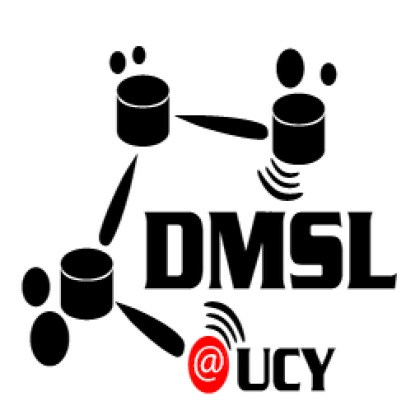 Demetris Zeinalipour

Data Management Systems Laboratory
Department of Computer Science
University of Cyprus

http://dmsl.cs.ucy.ac.cy/
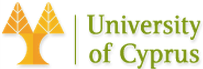 1st EIT ICTLabs Future Networking Solutions Outreach Workshop, 
December 4, 2014, Budapest, Hungary
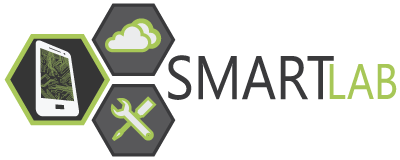 http://smartlab.cs.ucy.ac.cy/
About
Data Management Systems Laboratory (DMSL) is the newest laboratory of the CS/UCY department, established in 2010 (3 postdocs, 3 PhD students, 3 M.Sc student and 4 undergraduate assistants.)
Young dynamic team working on the crossroad of basic research / computer systems  => innovation/startups
Funding
Industrial Funding & R&D : Cywee (Cywee/Taiwan), Appcampus (Nokia/Microsoft/Finland), Geomatic (Cyprus), MTN Telecom (South Africa/Cyprus/Middle East).
EU FP7: Modap, PlanetLab, CONET, Searchin (Marie Curie ToK & national projects
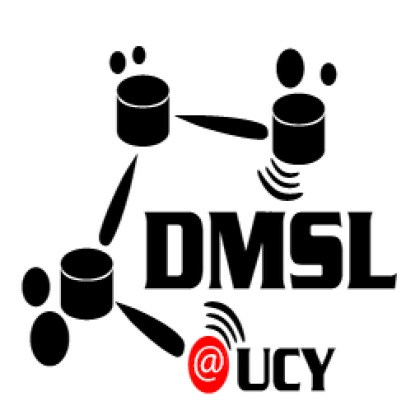 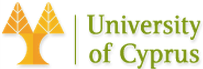 2
Preamble
The initial plan was to present 3 services we’ve developed and evolve:
Anyplace – Indoor Information Service. 
3 Intl. awards (1.96m accuracy), Taiwan Collaboration.  
http://anyplace.cs.ucy.ac.cy/
Rayzit – Crowd Messaging Service
1 Intl. award (Microsoft/Nokia), Active Community (Italy, India, US)
http://rayzit.com/
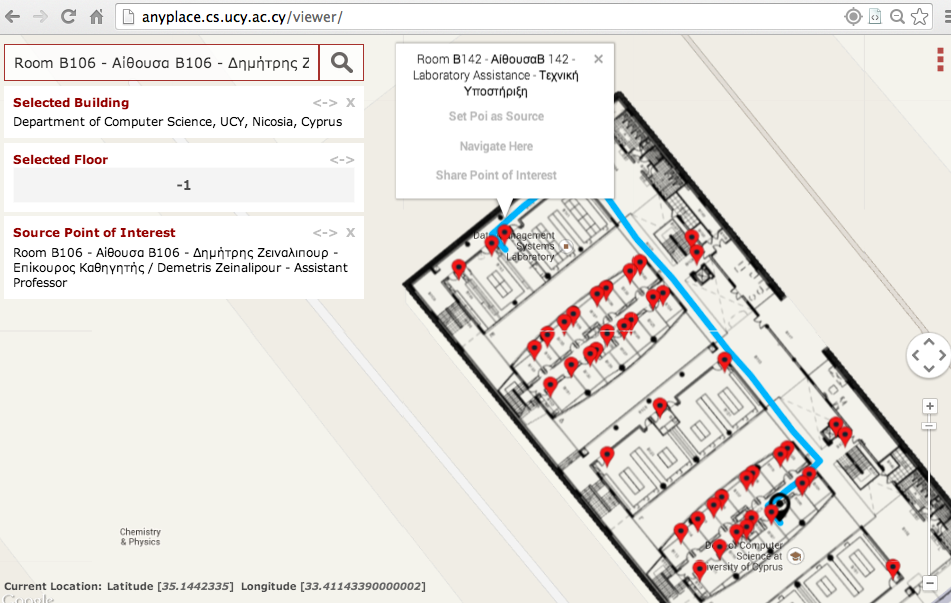 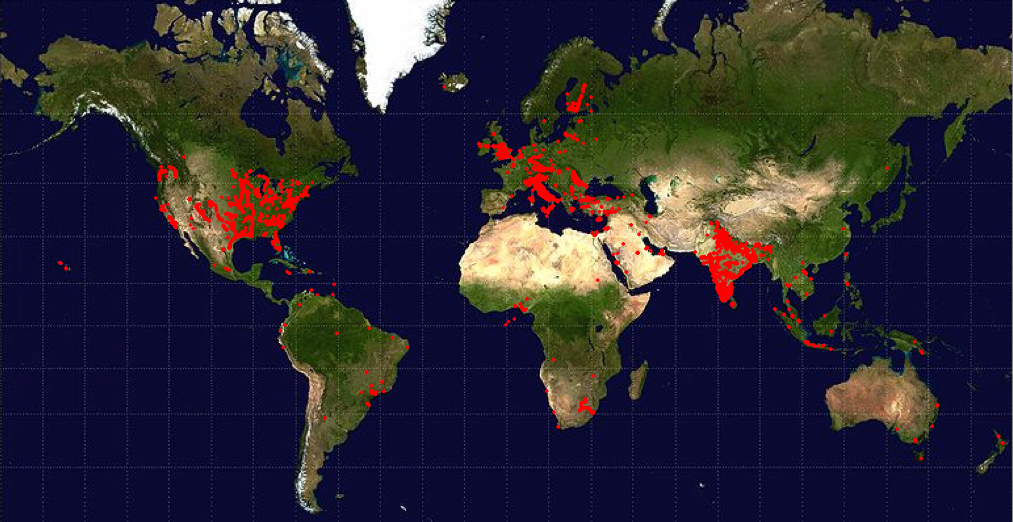 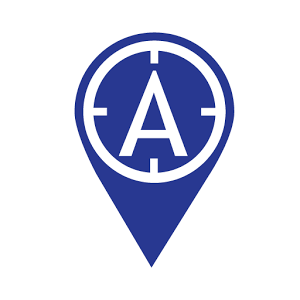 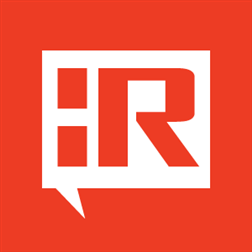 3
Objectives
Review abstractions comprising SmartLab, a Smartphone Cloud (IaaS) we have developed at the University of Cyprus since 2009.
Overview experiences from using SmartLab in a research-oriented setting:
"Demo: a programming cloud of smartphones”, In 10th ACM International Conference on Mobile Systems Applications and Services (Mobisys'12), Lake District, UK, 2012.
Managing Smartphone Testbeds with SmartLab, G. Larkou, C. Costa, P. Andreou, A. Konstantinidis, D. Zeinalipour-Yazti IN "Proceedings of the 27th USENIX Large Installation System Administration Conference" (LISA '13), Washington D.C., USA Pages: 115-132, ISBN: 978-1-931971-05-8, 2013.
“Sensor Mockup Experiments with SmartLab", Demo at 13th ACM Intl. Conference of Information Processing in Sensor Networks (IPSN'14), Berlin, Germany, 2014.
Tackle ideas for Future Directions & Proposals.
4
Hardware Fragmentation
Equipment running on Android 
(based on Linux kernel 2.6.x and 3.x)
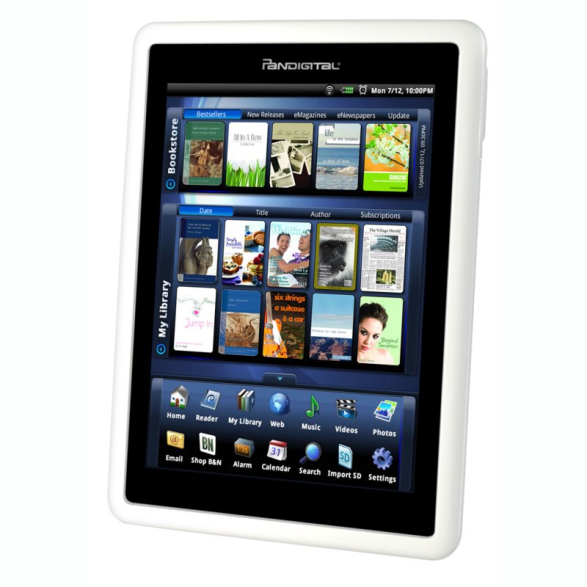 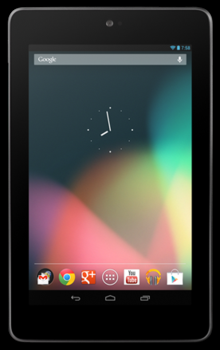 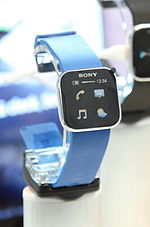 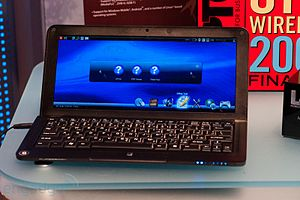 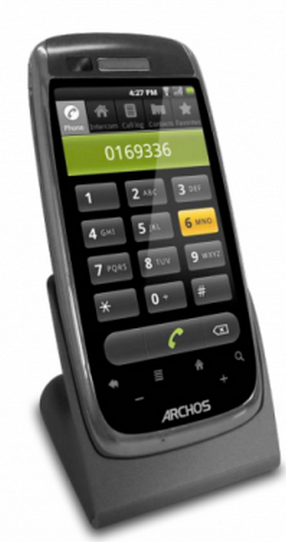 Smart Watches
SmartBooks
Tablets
Smart Home Phones
eReaders
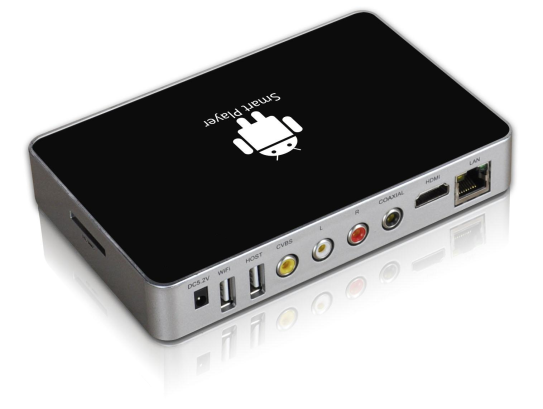 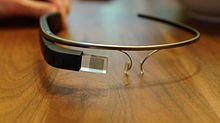 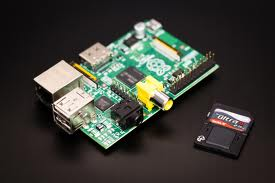 Smart TVs
Smart Glasses
Rasperry PI
5
Software Fragmentation
Android Software Fragmentation









 IDC projects that 53% of smartphones in 2016 will be running Android (19% iOS, 19% Win)
Source: OpenSignal, July 2013
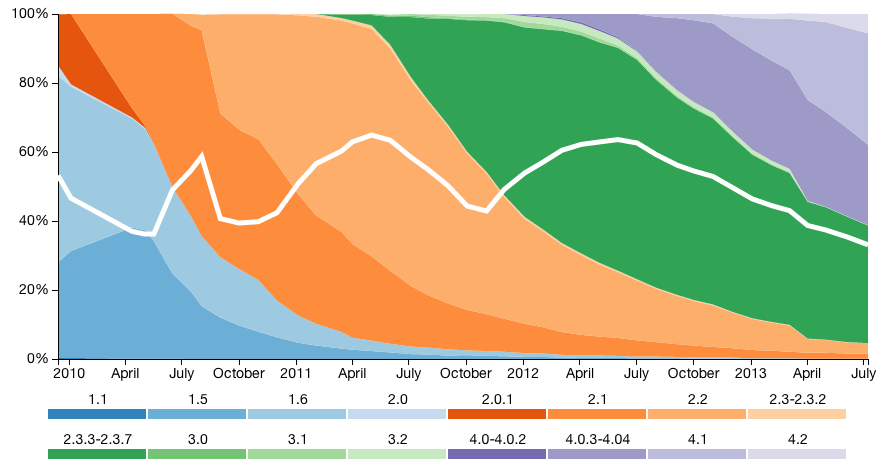 ￼
Smartphone OS landscape is fragmented!
6
SmartLab: Smartphone Cloud
How can modern mobile research & development cope with the fragmented mobile ecosystem?
We developed a comprehensive architecture for managing stationary, mobile and virtual smartphones through a web browser.
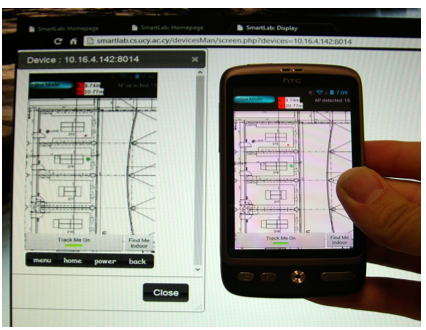 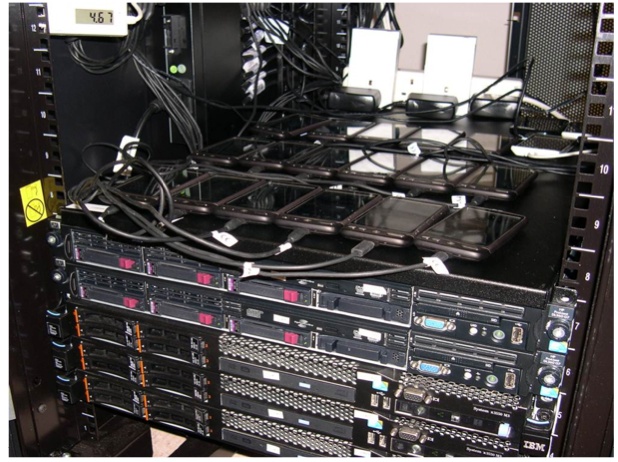 ￼
Stationary Devices
Mobile Devices
7
SmartLab: User Interface
Intuitive Web 2.0 GUI (Ajax, JSON, APIs)
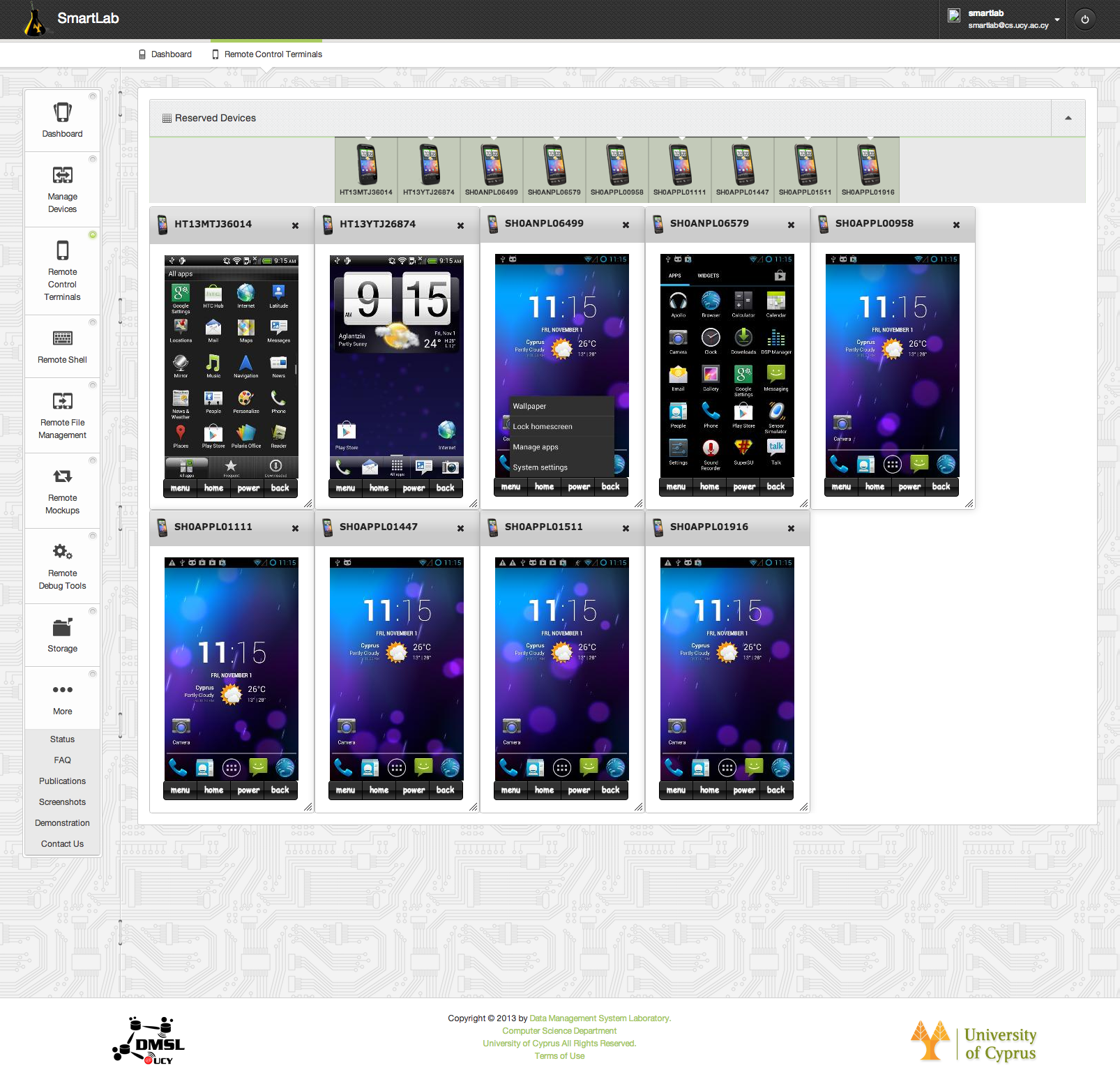 Rent
Manage
See/Click
Shell
File Sys.
Automation
Debug
Data
Video!
8
SmartLab Device Service
WWW User
HTTPS / WSS
F  I  R  E  W  A  L  L
S  M  A  R  T  L  A  B
User Interface (UI) Layer (Web Server)
Data Layer
SmartLab DB
S  S HF
S
RFM
RCT
RDT
RS
RM
ATP
Device Server (DS) Layer
File 
System
RFM
RCT
RDT
RS
RM
S  S HF
S
Android or Socket Debug Bridge (ADB | SDP)
JDWP
SSHFS
Hardware Layer          /          SmartPhones
9
SmartLab: Device Server
Connection Modalities:
AVD
ARD-Local
ARD-Remote
ARD-WiFi
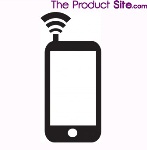 WiFi AP
USB Hub
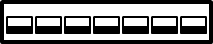 VM
1Gbps
1Gbps
USB2.0 480Mbps
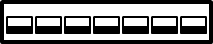 USB2.0 480Mbps
300Mbps
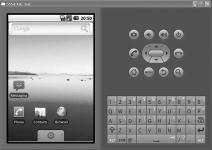 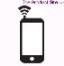 DS
DS
DS
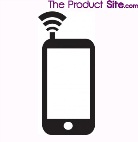 DS
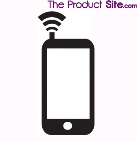 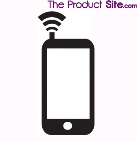 Emulator
Datacenter
Datacenter
Datacenter
Datacenter
wired
virtual
wireless
ARD-Local: Android Real Device (ARD) mounted locally to the Device Server (DS) through USB.
ARD-Remote: ARD mounted through a USB port on a gateway PC to DS through a wired network.
ARD-WiFi: ARD connected to DS through a WiFi AP.
AVD: Android Virtual Device running on DS.
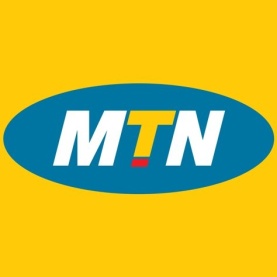 ARD-3G
10
Presentation Outline
Introduction

 Use Cases & Applications

 Related Work

 SmartLab Architecture

 Future Directions
11
Use 1: Application Testing
How to test my app automatically on 50 different smartphones?
Smartphone App Developers are troubled with Quality Assurance on a fragmented ecosystem.
Users are frustrated by poorly tested applications, which result in poor ratings.
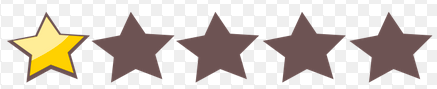 ￼
(Enterprise) Industrial Interest: Mobile testing, quality monitoring, and security a $8-9B market!
 Israeli Perfectomobile raised $35M, employs 130 people and expects $100M sales by 2016.
US Keynote Deviceanywhere, employs 119 people and integrates in HP’s Unified Functional Testing (UFT) regression testing tool.
Samsung Remote Test Lab (RTL), mainly for single device testing & those are simulated.
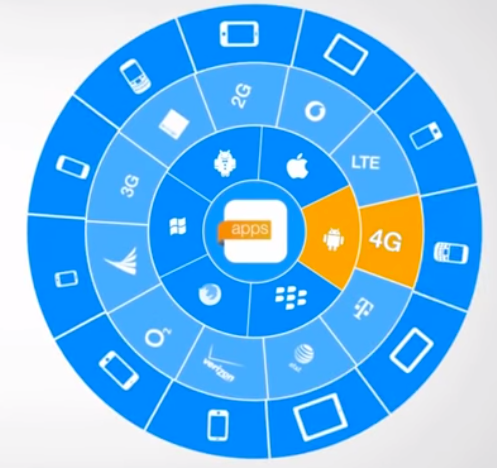 Source: PerfectoMobile.com
12
Use 1: Application Testing
Real Mobile Testbeds
e.g., Nokia RDA (only windows and symbian, real), PerfectoMobile (commercial, real), Keynote's Device Anyware (commercial, real)
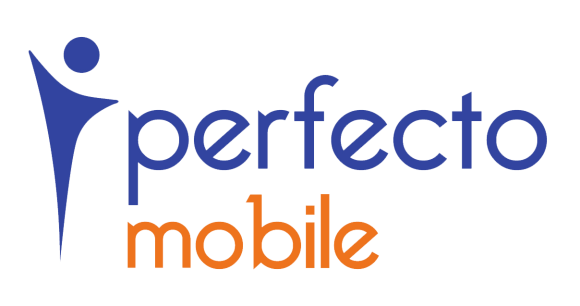 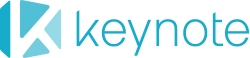 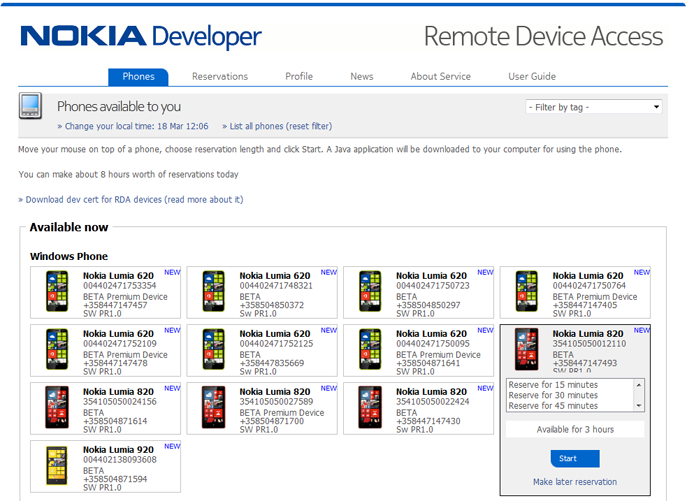 ￼
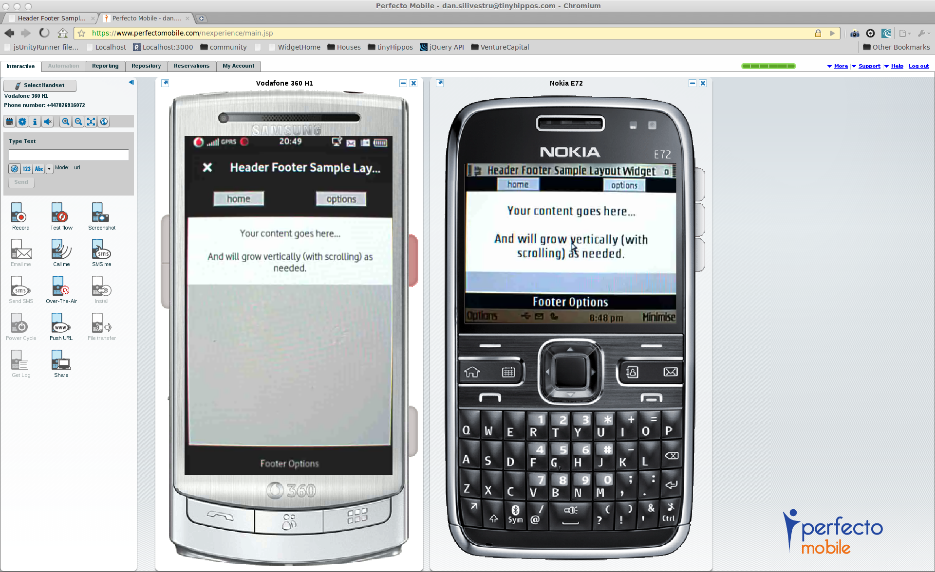 Geared towards individual device testing.
No insights into how these are developed!
13
Use 1: Future Internet Experiments
SmartLab with Remote Sensor Mockups (RM)
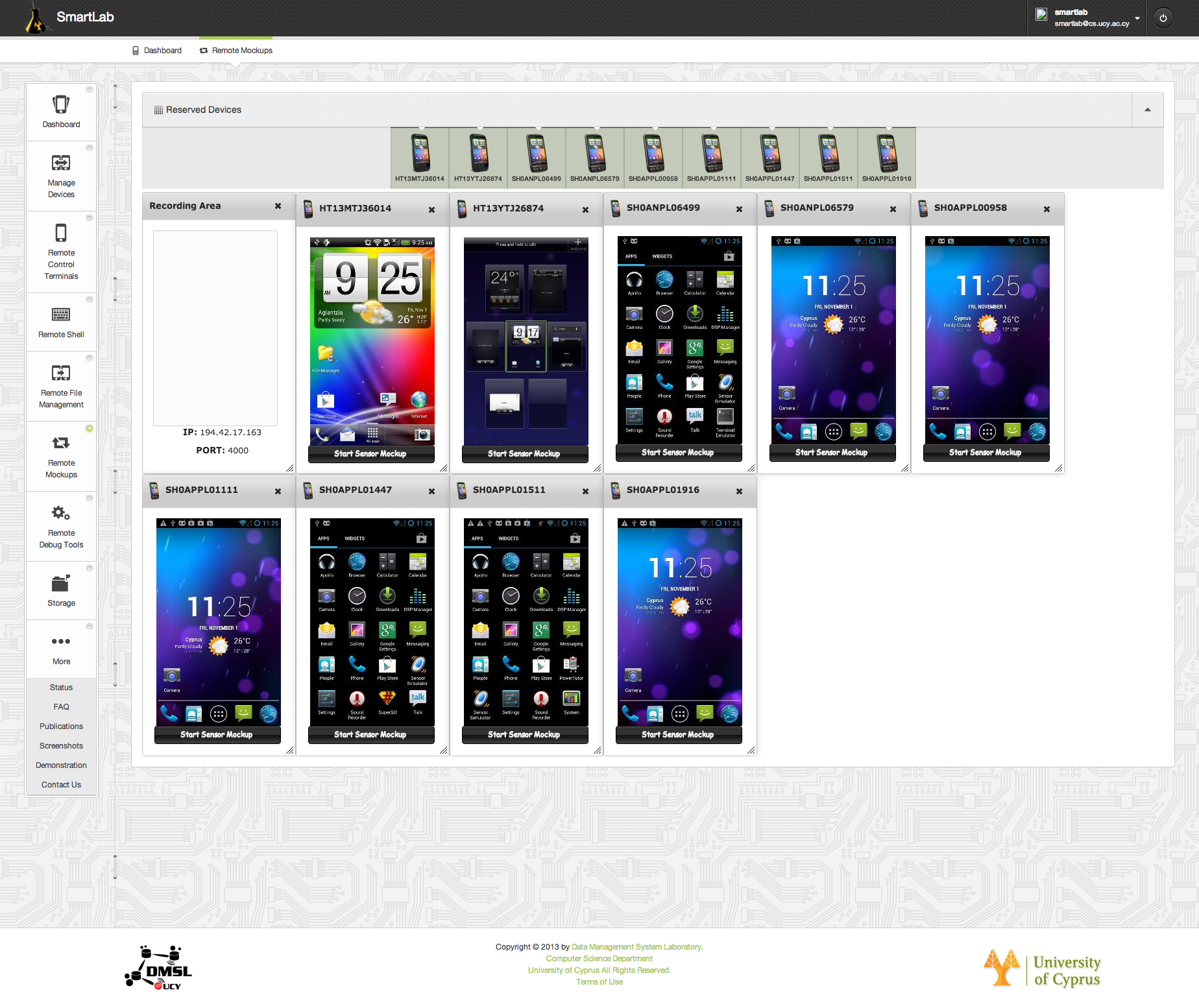 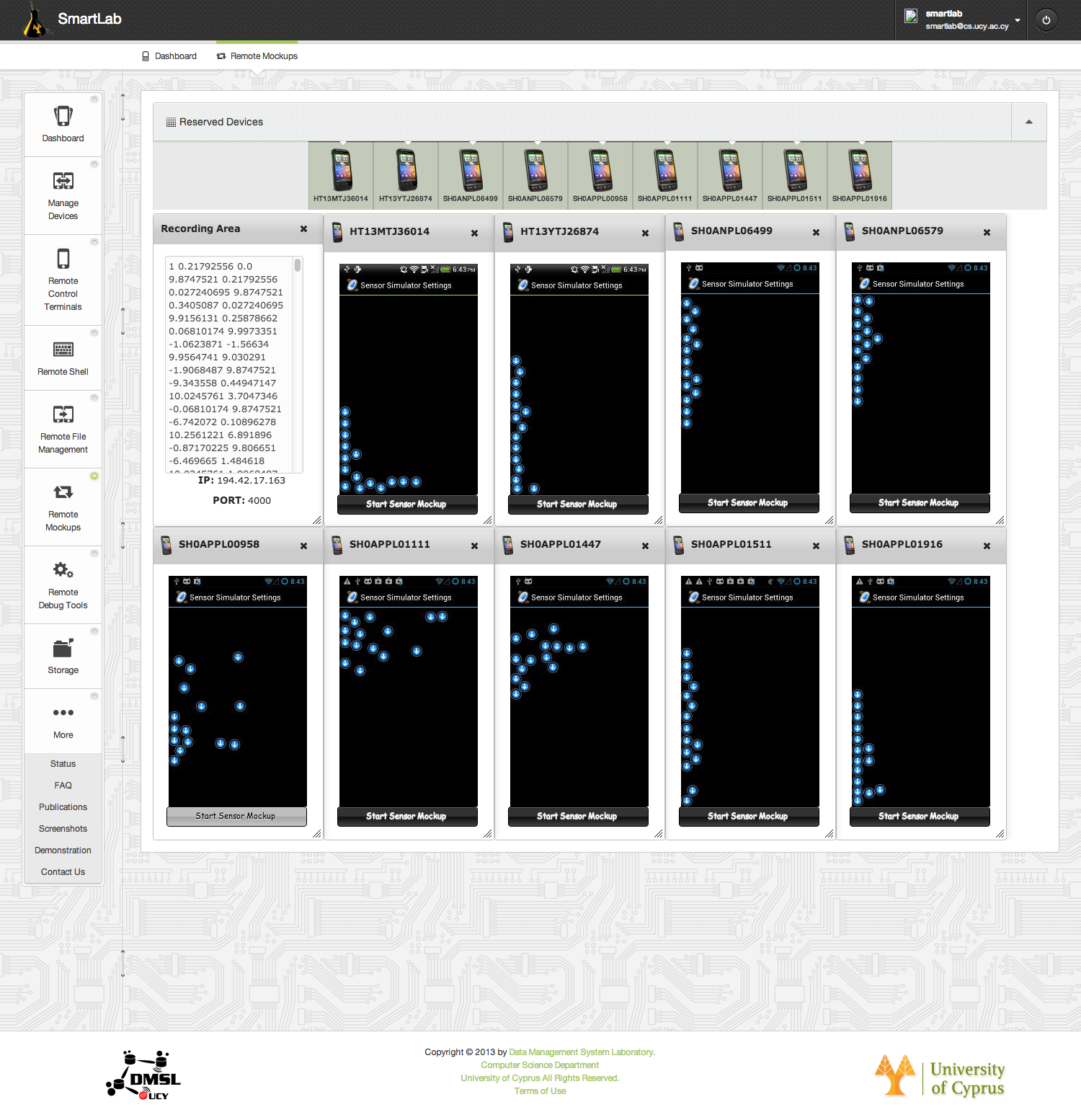 VIDEO!
Mockup Sensors
 GPS mockup
 Accelerometer sensor
 Compass sensor
 Orientation sensor
Temperature sensor
 Light sensor
 Proximity sensor
 Pressure sensor
 Gravity sensor
“Sensor Mockup Experiments with SmartLab", Demo at 13th ACM Intl. Conference of Information Processing in Sensor Networks (IPSN'14), Berlin, Germany, 2014.
"Managing big data experiments on smartphones", Distributed and Parallel Databases (DAPD '14), Springer US, 2014 (accepted).
14
Use 2: Smartphone Cluster Computing
How to build beowulf-like clusters out of deprecated smartphones? 
We tend to change smartphones faster than PCs.
The gap between x86 (still faster) and ARM architectures (greener) is slowly closing.
e.g.,  Latest Smartphone CPU (Qualcomm Snapdragon 810)
 4 x A57 (faster) cores + 4 A53 (eco) cores with 64 bit support and 20nm device fabrication.

 Indicative benchmark by Geekbench (4.5:1 ratio):
- Xeon X5650 Score (6-cores, 2.67GHz): 13,703
- Snapdragon 801 (4-cores, 2.45GHz): 2,924
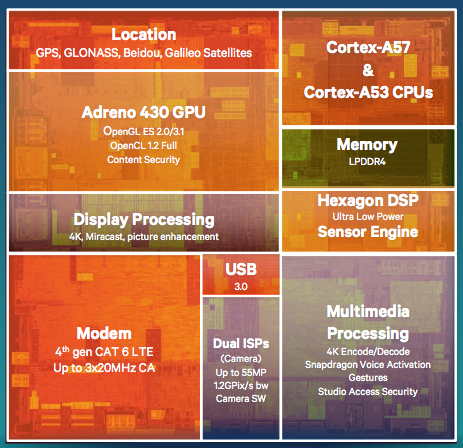 Source: http://goo.gl/vYJZCJ
15
Use 2: Smartphone Cluster Computing
Emulated (on PCs) Mobile Testbeds
QEMU (Quick EMUlator) Clusters: 	
QEMU is a generic and open source machine emulator (e.g., run ARM-compiled code on x86) 
Android-X86 Clusters:
The Android-X86 provides Android for x86 architectures, thus Android can run on an ordinary PC or in the Cloud. 
The project was conceived when trying to offer Android on Asus Eee ultrabooks.
Both require a lot of RAM on the host!
No real computing stack, no sensors!
Besides Samsung RTL, Megadroid is a 520-node PC cluster, deployed by Sandia Labs (US) that deploys 300,000 Android Emulators.
Facilitates capacity-type cluster security simulations
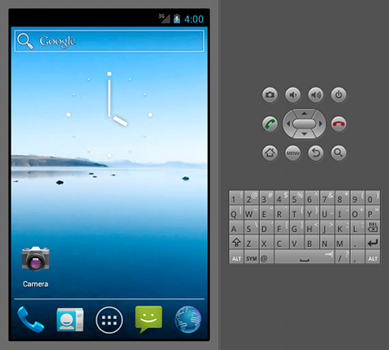 QEMU Emulator in eClipse
￼
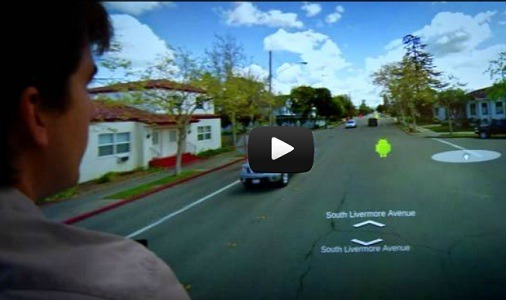 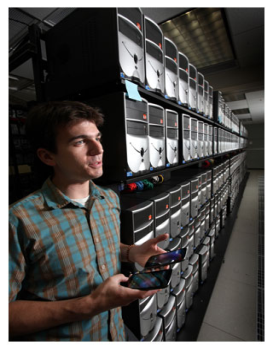 16
Use 3: City-scale Testbeds
How to handle a fleet of Android-powered equipment installed on 100 buses?
Experimentation & Applications: e.g., Smart Advertising Panels & TVs, WiFi/3G Hotspots, and TVs, Multimedia equipment, etc.
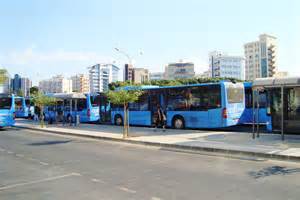 17
Use 4: People-centric Testbeds
People-centric Testbeds
PhoneLab (Univ. of Buffalo, USA with support by Google): allows data collection from real users.
Workflow:
Register Experiment
Upload Android Executable with Log.v(ID, “Something”)
Institutional Review Board Evaluation / Approval
Pre-deployment Testing (battery, storage, etc.)
Deployment (up to 152 participants)
PhoneLab returns Logcat trace containing ID.
https://www.phone-lab.org/
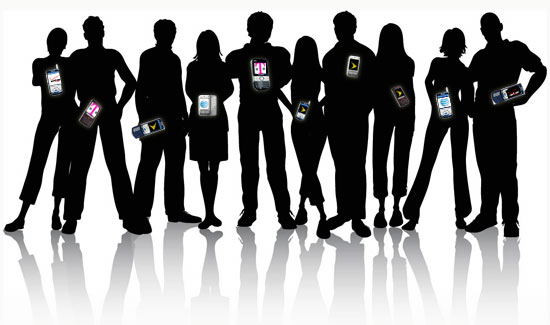 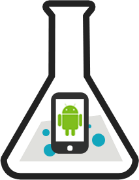 No fine-grain control over remote devices!
18
Smartphone Cloud Testbeds and Applications
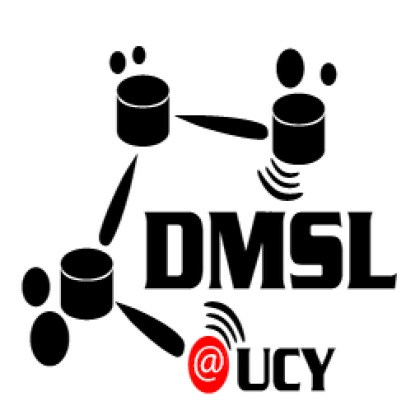 Demetris Zeinalipour
Thanks! Questions?
Data Management Systems Laboratory
Department of Computer Science
University of Cyprus
http://dmsl.cs.ucy.ac.cy/
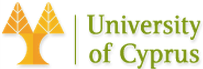 1st EIT ICTLabs Future Networking Solutions Outreach Workshop, 
December 4, 2014, Budapest, Hungary
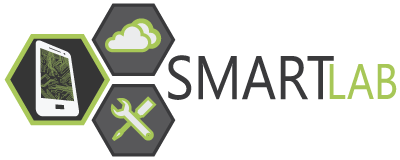 http://smartlab.cs.ucy.ac.cy/